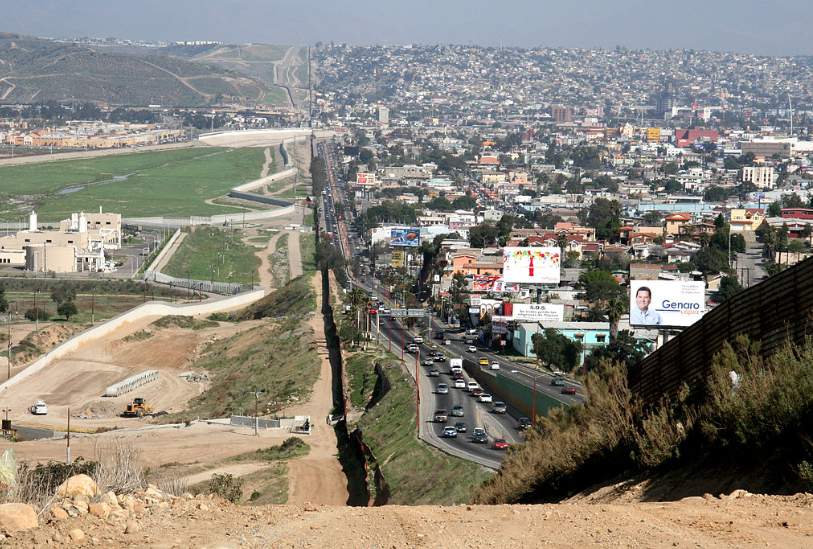 L’immigration illégale entre le Mexique et les Etats-Unis
Définition de l’immigration illégale
L’immigration illégale aussi appelée immigration clandestine est l’entrée illégale d’une personne dans un pays étranger. C’est-à-dire l’entrée dans un pays d’une personne n’ayant pas de papiers lui permettant de séjourner dans ce pays.
Quelques chiffres
Environ 300’000 mexicains passent illégalement la frontière chaque année
Diminution de l’immigration illégale de 50% entre 2003 et 2012
Frontière de 3000 kilomètres entre les Etats-Unis et le Mexique
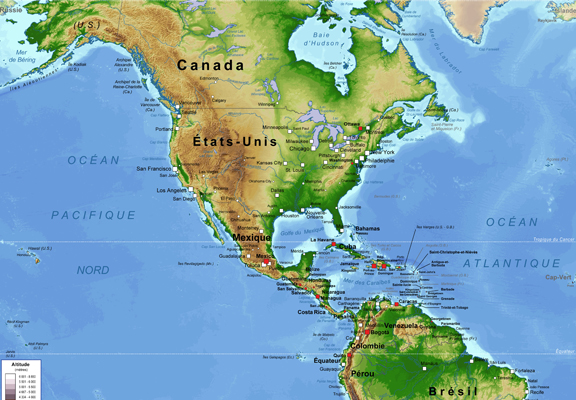 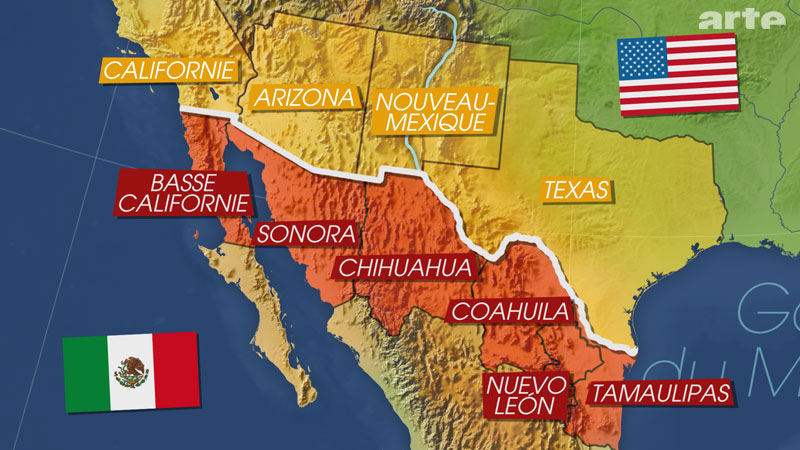